CSE 421 Section 2
Graph Search
Administrivia
Announcements & Reminders
HW1 
Was due yesterday, 1/10
Total of up to 5 late days
At most 2 late days per assignment

HW2
Due Wednesday 1/17 @ 11:59pm
Don’t wait to start
Graph Modeling
Modeling a Problem
In order to write an algorithm for a word problem, first we need to translate that word problem into a form that we can interact with more easily. 

Often, that means figuring out how to encode it into data structures and identifying what type of algorithm might work for solving it
A common form this will take is graph modeling, turning the problem into a graph. This will let us use graph algorithms to help us find our solution.
Graph Modeling Steps
Ask "what are my fundamental objects?" (These are usually your vertices)
Ask "how are they related to each other?" (These are usually your edges) 
Be sure you can answer these questions: 
Are the edges directed or undirected?
Are the edges weighted? If so, what are the weights? Are negative edges possible?
The prior two usually warrant explicit discussion in a solution. You should also be able to answer, "are there self-loops and multi-edges", though often it doesn't need explicit mention in the solution.
Ask "What am I looking for, is it encoded in the graph?" Are you looking for a path in the graph? A short(-est) one or long(-est) one or any one? Or maybe an MST or something else?
Ask "How do I find the object from 3?" If you know how, great! Choose an algorithm you know. If not, can you design an algorithm?
If stuck on step 4, you might need to go back to step 1! Sometimes a different graph representation leads to better results, and you'll only realize it around step 3 or 4.
Writing Algorithms Using Existing Algorithms
Often, a problem can be solved by using an existing algorithm in one of two ways:
Reduction / Calling the existing algorithm (like a library function) with some additional work before and/or after the call 

Modifying the existing algorithm slightly
Both are valid approaches, and which one you choose depends on the problem
Whenever possible, it’s a good idea to use ideas that you know work! You don’t need to start from scratch to reinvent the wheel
Big-O
Big-O Review
Big-O Review
Big-O Tips for Comparing
Problem 1 – Big-O-No
Work on this problem with the people around you, and then we’ll go over it together!
Problem 1 – Big-O-No
Problem 1 – Big-O-No
Problem 1 – Big-O-No
Problem 1 – Big-O-No
Problem 1 – Big-O-No
Problem 1 – Big-O-No
Problem 1 – Big-O-No
Problem 1 – Big-O-No
Problem 1 – Big-O-No
Graph
DFS Review
S = {s}
while S is not empty
	u = Pop(S)
	if u is unvisited
		visit u
		foreach v in N(u)
			Push(S, v)
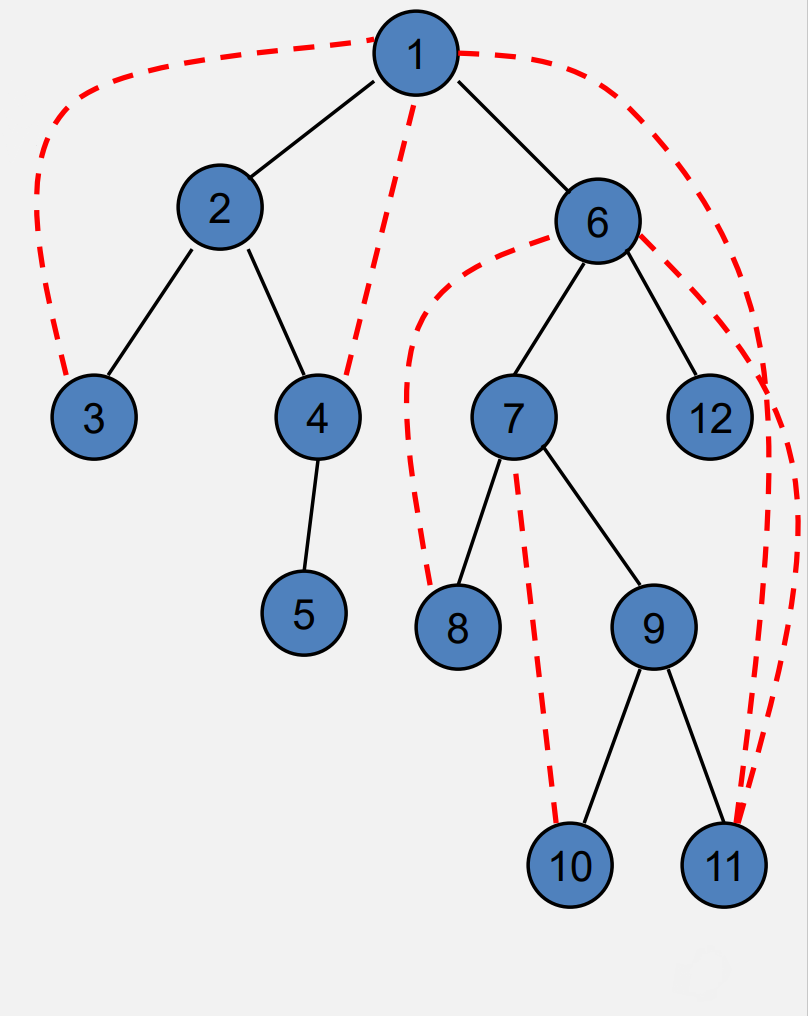 DFS Review
Each edge goes between vertices on the same branch 
No cross edges
BFS Review
S = {s}
while S is not empty
	u = Dequeue(S)
	if u is unvisited
		visit u 
		foreach v in N(u)
			Enqueue(S, v)
BFS Review
All edges go between vertices on the same layer or adjacent layers
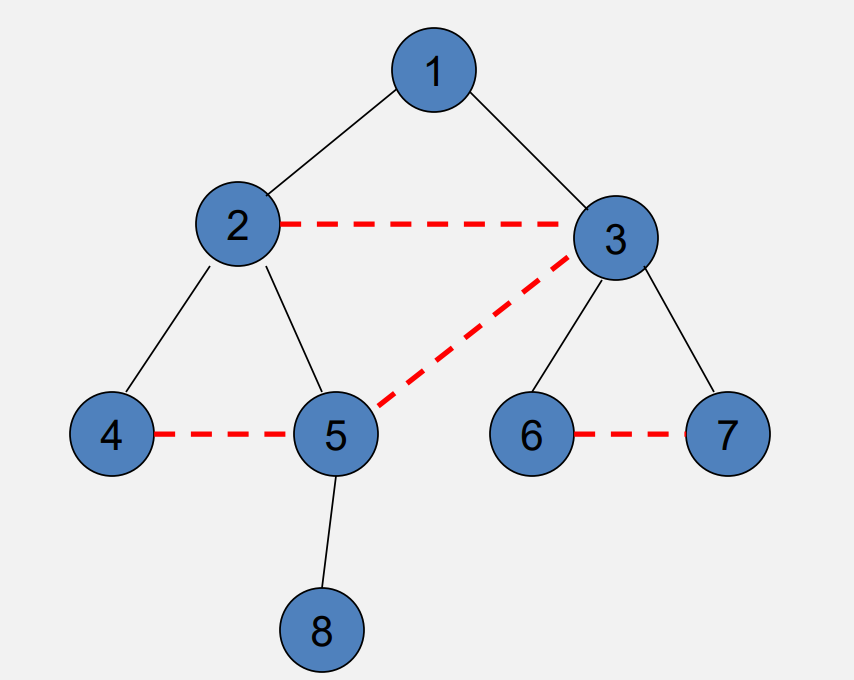 Topological Sort
Given a set of tasks with precedence constraints, find a linear order of the tasks.
If a graph has a cycle, there is no topological sort

While there exists a vertex v with in-degree 0 
	Output vertex v 
	Delete the vertex v and all out going edges 

O(n+m)
Try to find some different topological orders
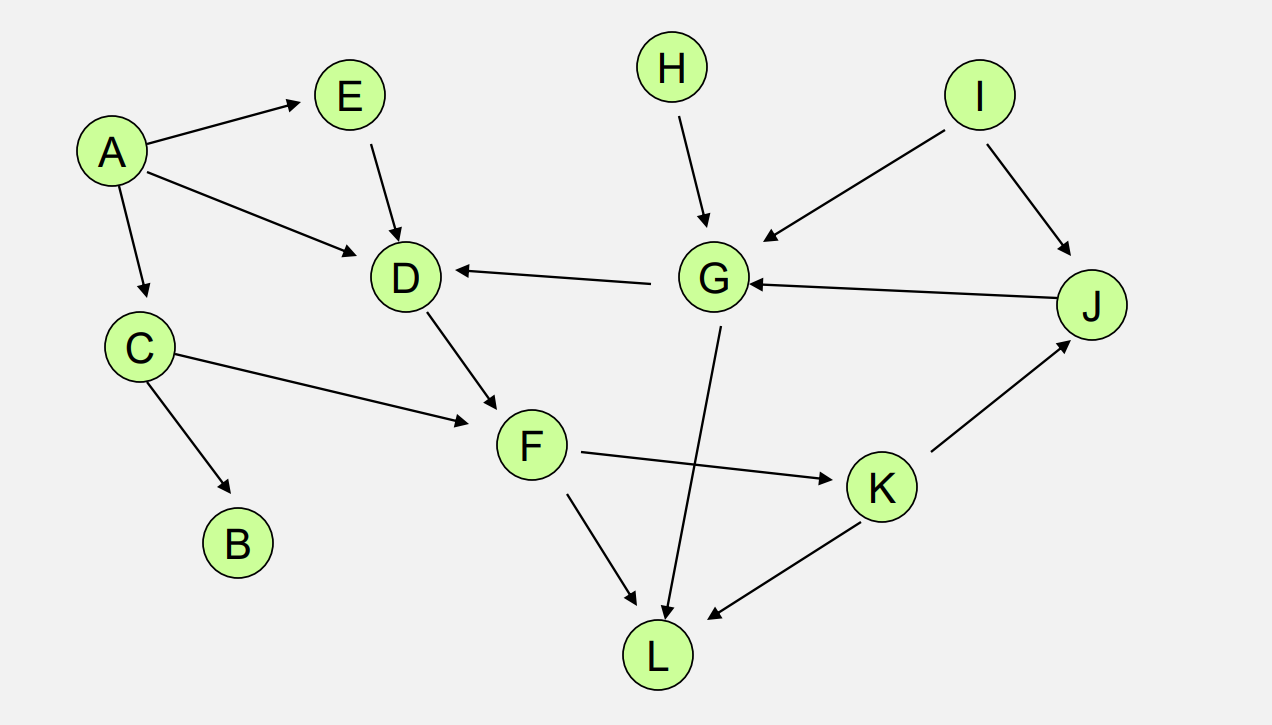 Connected Components
A connected subgraph that is not part of any larger connected subgraph.
*For undirected graph
Find all connected components
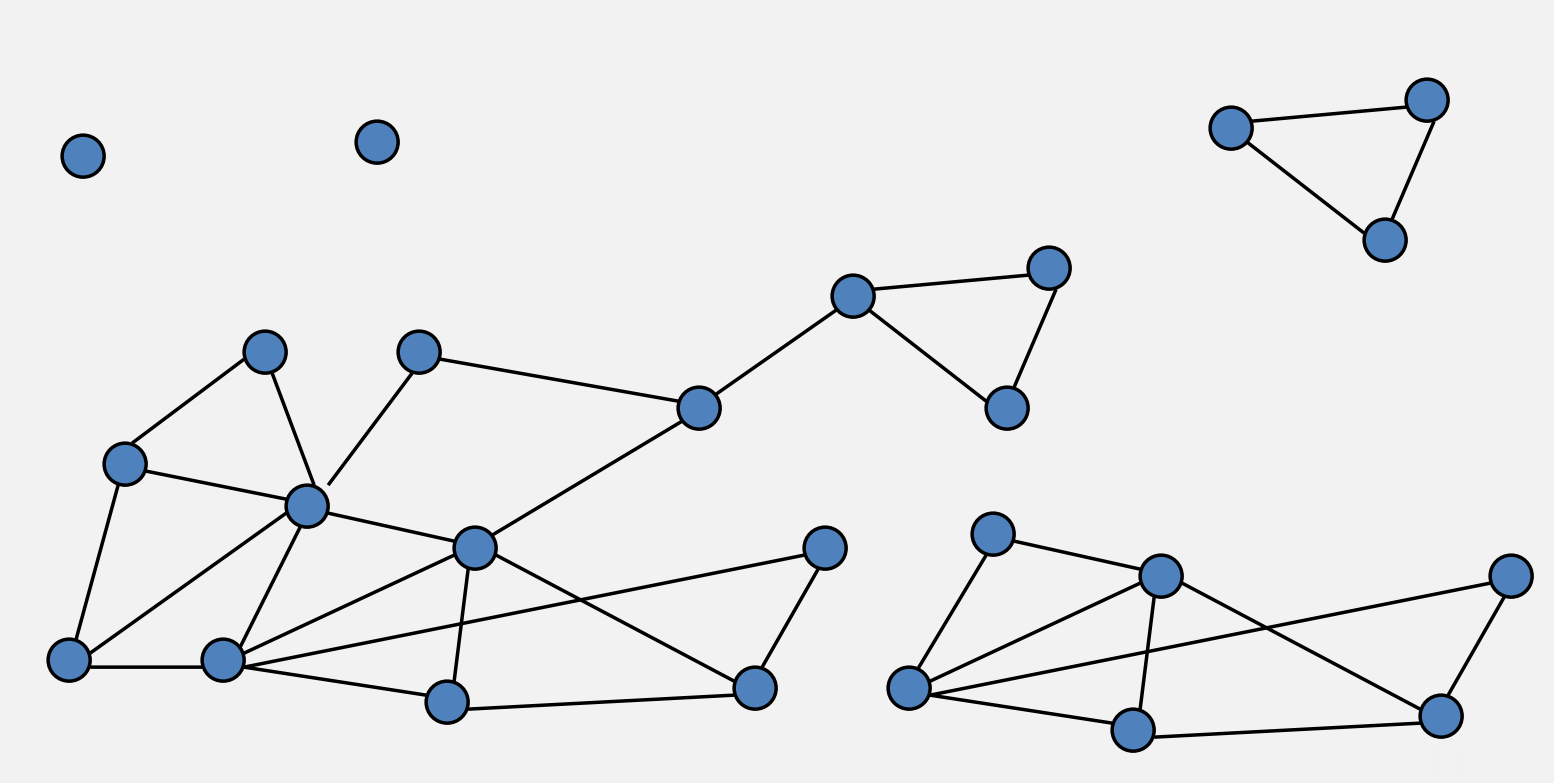 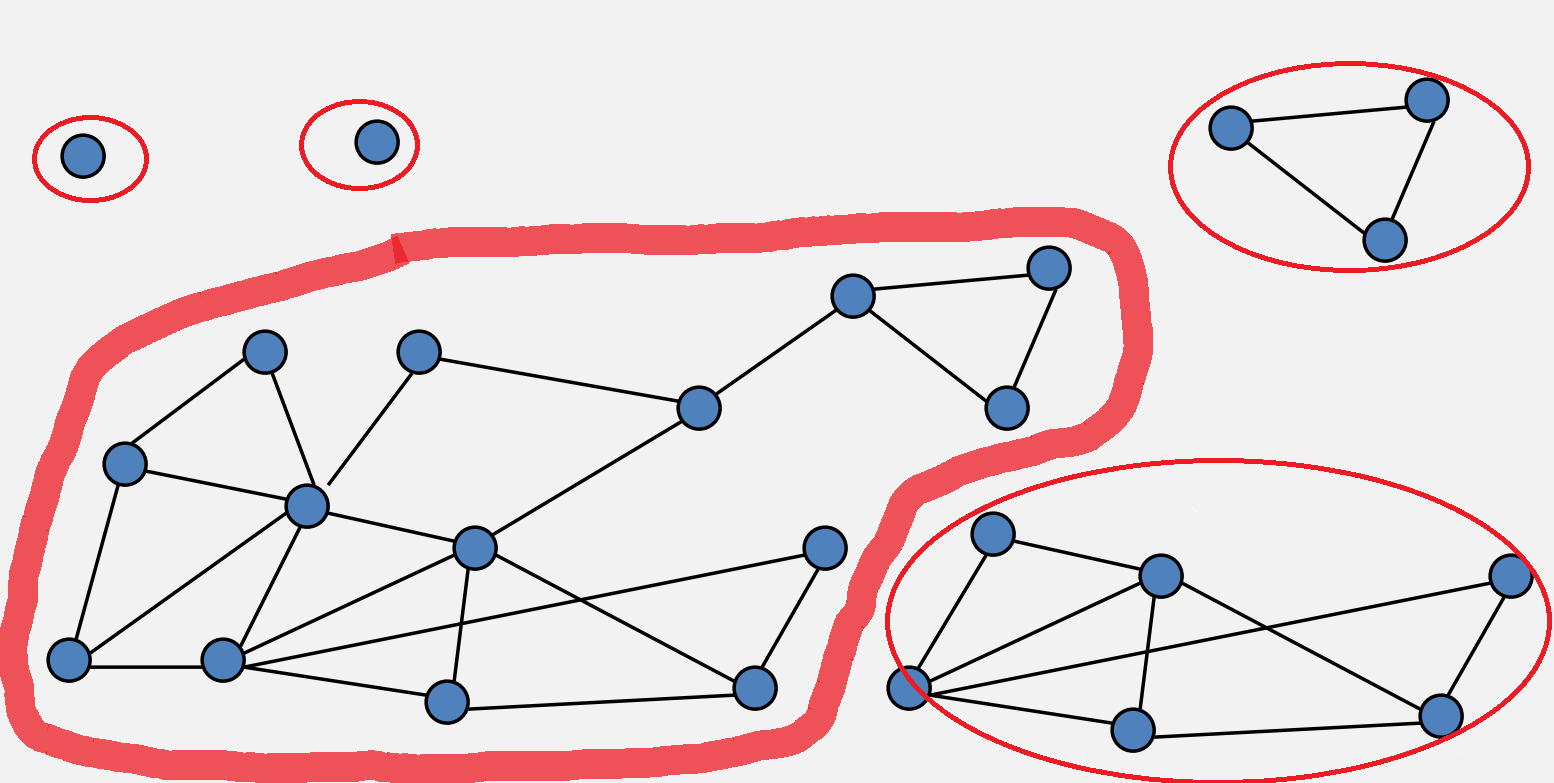 Strongly Connected Components
A subset of the vertices with paths between every pair of vertices
*For directed graph
Try to separate the graph into SCCs
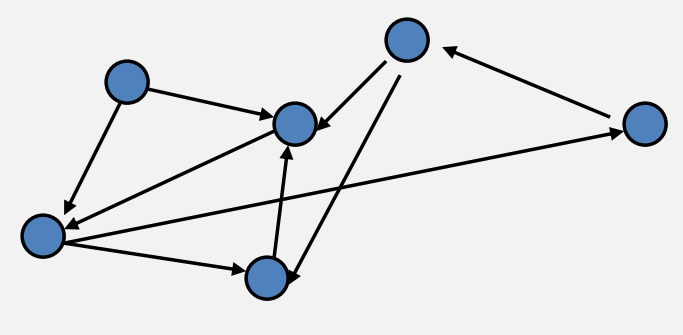 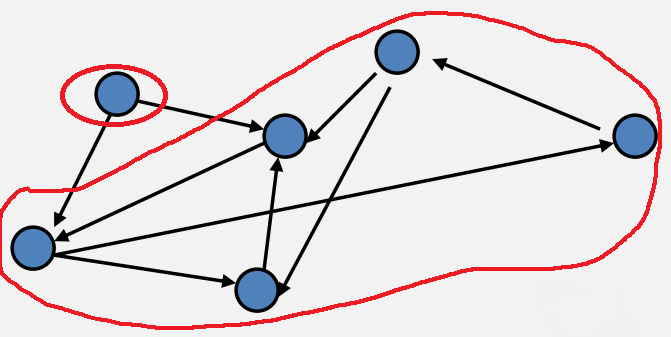 Fun Fact
If each strongly connected component is ”contracted” to a single vertex, the resulting graph is a directed acyclic graph (DAG)
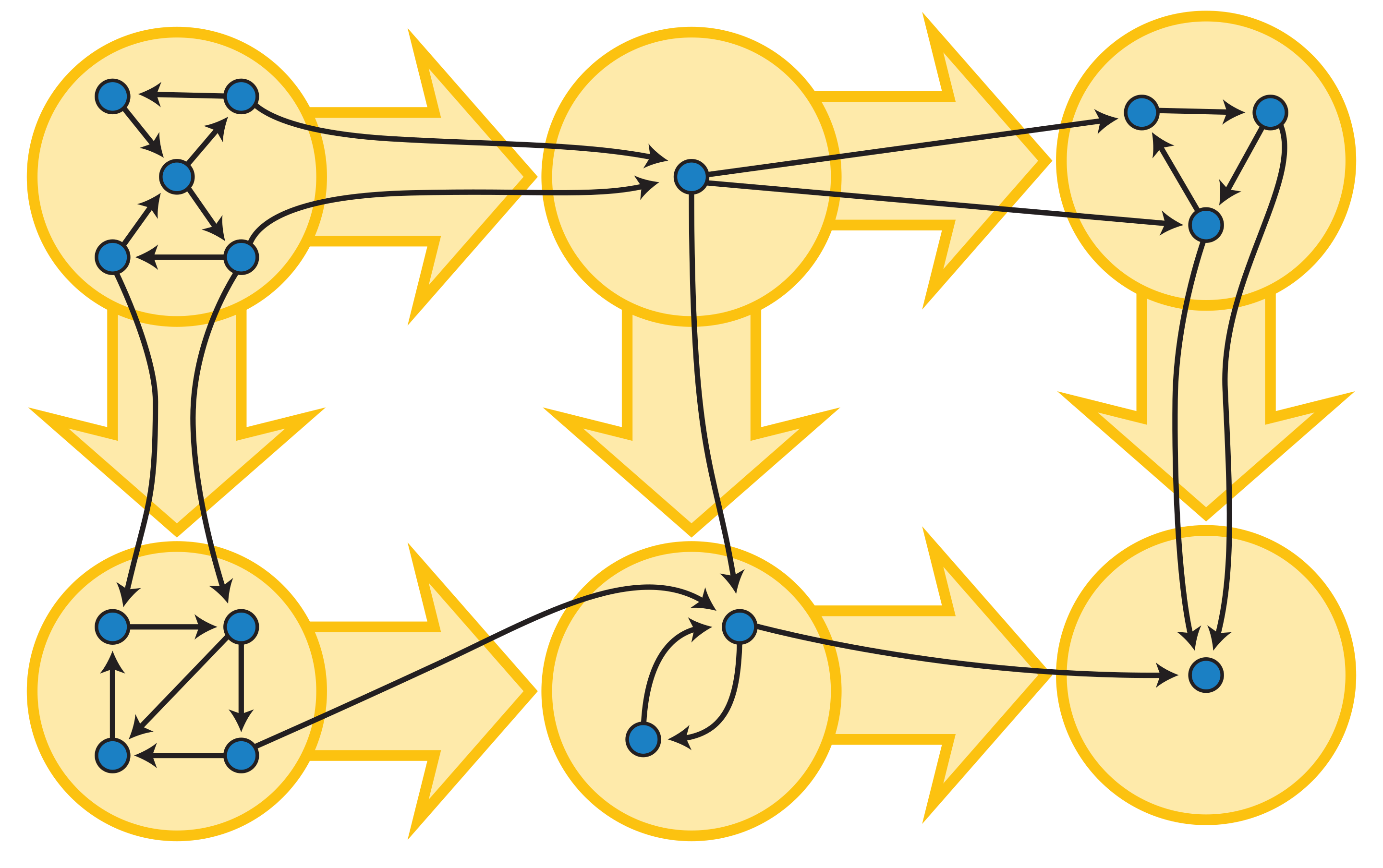 the following slides are provided for reference and may not have been covered in every section
Problem 4 – Graph Modeling
In this problem we’re going to solve a classic riddle. 

First, you should solve the classic riddle yourself to get a feel for the problem. 2 You are on the beach with a jug that holds exactly 5 gallons, a jug that holds exactly 3 gallons, and a large bucket. Your goal is to put exactly 4 gallons of water into the bucket. Unfortunately, the jugs are not graduated (e.g., you can’t just fill the larger jug 4/5 full). What you can do are the following operations. 	• Completely fill any of your jugs. 	• Pour from one of your containers into another until the first container is empty or the 	  second is full. 	• Pour out all the remaining water in a container. How do you get 4 gallons of water into the bucket?
Work on this problem with the people around you, and then we’ll go over it together!
Problem 4 – Graph Modeling
How do you get 4 gallons of water into the bucket?
Problem 4 – Graph Modeling
How do you get 4 gallons of water into the bucket?
Fill the 5 gallon jug, pour into the 3 gallon jug until it is full (the jugs now contain 2 and 3 gallons respectively). Pour from the larger jug into the large bucket (it now has 2 gallons). Empty the 3 gallon jug, and repeat all these steps to get the desired 4 gallons.
Problem 4 – Graph Modeling
How do you get 4 gallons of water into the bucket?
Fill the 5 gallon jug, pour into the 3 gallon jug until it is full (the jugs now contain 2 and 3 gallons respectively). Pour from the larger jug into the large bucket (it now has 2 gallons). Empty the 3 gallon jug, and repeat all these steps to get the desired 4 gallons. Alternatively, Fill the 3 gallon jug, pour into the 5 gallon jug. Fill the 3 gallon jug again, pour until the 5 gallon jug is full (they now contain 5 gallons and 1 gallon respectively) . Pour the 1 gallon from the 3 gallon jug into the bucket. Refill the 3 gallon jug and pour into the bucket to bring the total to 4 gallons. There may be other solutions.
Problem 4 – Graph Modeling
Problem 4 – Graph Modeling
Intuition:
The “state” of the puzzle can be represented as the number of gallons in each of the jugs and the bucket.

We encode the rules of the puzzle such that each possible step is an edge.
Problem 4 – Graph Modeling
Intuition:
The “state” of the puzzle can be represented as the number of gallons in each of the jugs and the bucket.

We encode the rules of the puzzle such that each possible step is an edge.
Work on this problem with the people around you. First see if you can model it as a graph, and then think about how you could use that graph in an algorithm. Then we’ll go over it together!
Problem 4 – Graph Modeling
What are my fundamental objects?:

How are they related to each other?:

What am I looking for, is it encoded in the graph?:

How do I find the object from 3:
Problem 4 – Graph Modeling
What are my fundamental objects?: How much water is in each jug and how much is in the final bucket. We need a vertex for each possible state the jugs and bucket can be in.

How are they related to each other?:

What am I looking for, is it encoded in the graph?:

How do I find the object from 3:
Problem 4 – Graph Modeling
What are my fundamental objects?: How much water is in each jug and how much is in the final bucket. We need a vertex for each possible state the jugs and bucket can be in.

How are they related to each other?: We can fill a jug, empty a jug, or pour one jug into another or the bucket. So, we need edges that connect the different states for each of these valid operations.

What am I looking for, is it encoded in the graph?:

How do I find the object from 3:
Problem 4 – Graph Modeling
Problem 4 – Graph Modeling
Problem 4 – Graph Modeling
Problem 4 – Graph Modeling
Problem 4 – Graph Modeling
Problem 4 – Graph Modeling
Problem 4 – Graph Modeling
Problem 4 – Graph Modeling
Problem 4 – Graph Modeling
Correctness
Problem 4 – Graph Modeling
Problem 4 – Graph Modeling
Running Time
Problem 4 – Graph Modeling
Proof by Contradiction using Extremes
Contradiction
Writing inductive arguments concisely using proofs by contradiction is a really common technique we will use to prove that algorithms are correct in this class
We already did this for the proof of proposer-optimality when we considered the first bad event, but it isn’t usually as complicated as that argument
In the Section 1 handout Problem 5 there is another example involved in Proving Code Correct.

Reminder: This isn’t the only way to use proof by contradiction. Proof by contradiction is the general technique where we assume the opposite of the conclusion we want to prove, and show that somewhere there will be a logical inconsistency if this is the case,
the assumption must be false (and therefore the original claim must be true)
Explicitly state that you are doing proof by contradiction in the introduction of your proof!

Explicitly identify what it is that you are supposing!  

And explicitly state at the end how you got the contradiction!
Problem 2 - Write it Slicker: Proof by Contradiction
Starting point:
Problem 2 - Write it Slicker: Proof by Contradiction
Starting point:

Suppose, for the sake of contradiction, that there is a finite directed graph 𝐺 such that every node of 𝐺 has out-degree at least 1, but 𝐺 has no directed cycle.
Problem 2 - Write it Slicker: Proof by Contradiction
Starting point:

Suppose, for the sake of contradiction, that there is a finite directed graph 𝐺 such that every node of 𝐺 has out-degree at least 1, but 𝐺 has no directed cycle.


Now finish the proof with the people around you, and we’ll go over it together.
Problem 2 - Write it Slicker: Proof by Contradiction
Claim: For every directed graph 𝐺, if every node of 𝐺 has out-degree at least 1, then 𝐺 has a directed cycle. 

Prove the claim using proof by contradiction.
Problem 2 - Write it Slicker: Proof by Contradiction
It’s common in inductive proofs written using contradiction to have cases like we’ve seen here; 
“Option A: we’re done with our proof! 
 Option B: do something else.” 
Here, though, that “do something else” has us basically where we started (a new end-vertex on our path where we’ve used one edge), and it’s tempting to say “repeat indefinitely, eventually you hit the other case.” That’s mathematically correct... really using induction under the hood! But not particularly elegant.  Even to do things informally you have to write down enough steps that your reader knows what the pattern is, which could be a lot in more complicated situations
 A more elegant version is to use proof by contradiction using extremes. Instead of slowly building an object (here, the path), just start with the most extreme version of the object at the beginning (usually the biggest one or the first one). Starting with the right object lets us eliminate Option B and jump right to Option A.
Problem 2 - Write it Slicker: Proof by Contradiction
Claim: For every directed graph 𝐺, if every node of 𝐺 has out-degree at least 1, then 𝐺 has a directed cycle. 

Rewrite the proof, using the proof by contradiction using extremes technique.
NEW, EXTREME Starting point:
Problem 2 - Write it Slicker: Proof by Contradiction
Claim: For every directed graph 𝐺, if every node of 𝐺 has out-degree at least 1, then 𝐺 has a directed cycle. 

Rewrite the proof, using the proof by contradiction using extremes technique.
Problem 2 - Write it Slicker: Proof by Contradiction
Claim: For every directed graph 𝐺, if every node of 𝐺 has out-degree at least 1, then 𝐺 has a directed cycle.

Rewrite the proof, using the proof by contradiction using extremes technique.
Problem 2 - Write it Slicker: Proof by Contradiction
Claim: For every directed graph 𝐺, if every node of 𝐺 has out-degree at least 1, then 𝐺 has a directed cycle.

Rewrite the proof, using the proof by contradiction using extremes technique.
That’s All, Folks!
Thanks for coming to section this week!
Any questions?